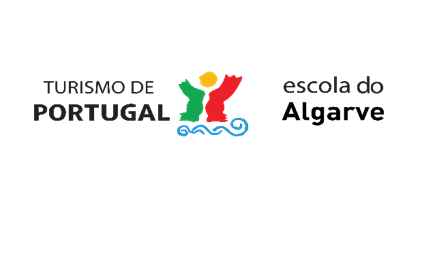 Eco-Ementas
Menu - 4 pessoas
PRIMAVERA – VERÃO
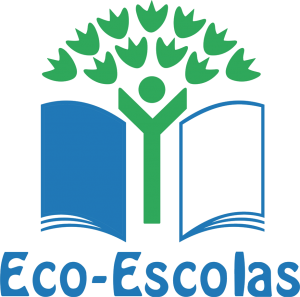 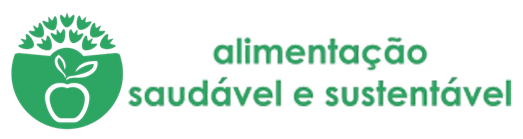 Entrada – Sopa Sazonal
Ingredientes:
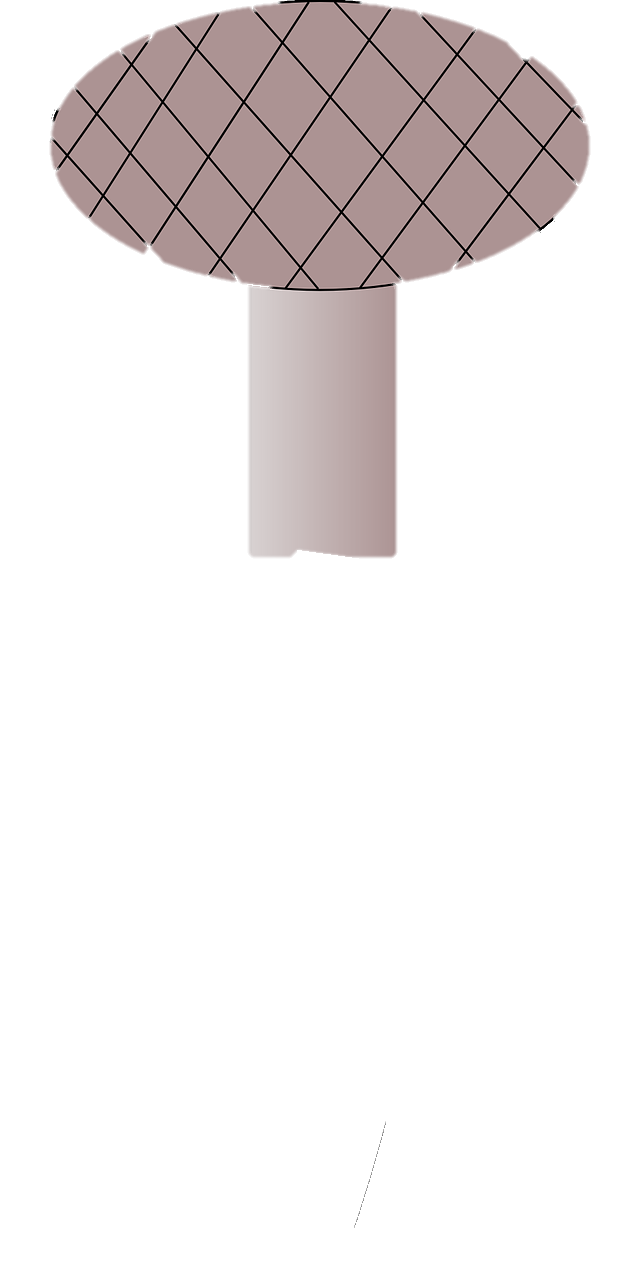 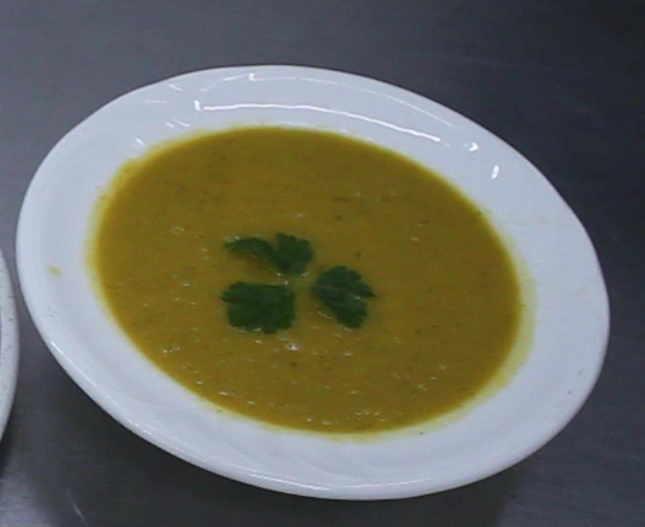 Courgette com casca	150G
Azeite			20Ml
Alho francês		150G
Cenoura com casca	150G
Água			1,5L
Cebola			100G
Dente de alho		50G
Sal				2G
Pimenta Moída		2G
Ent.
P.P.
Sob.
Beb.
Tab.
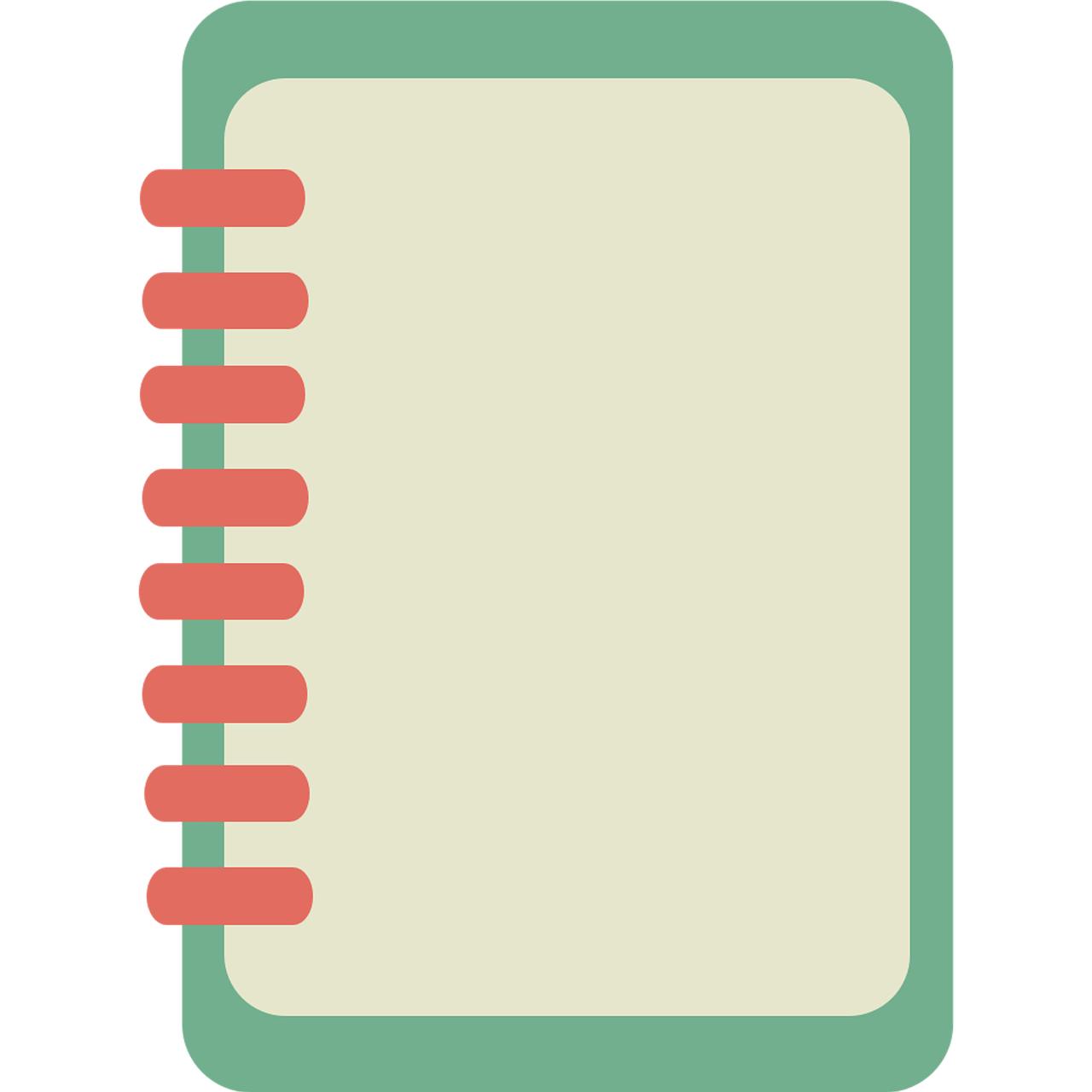 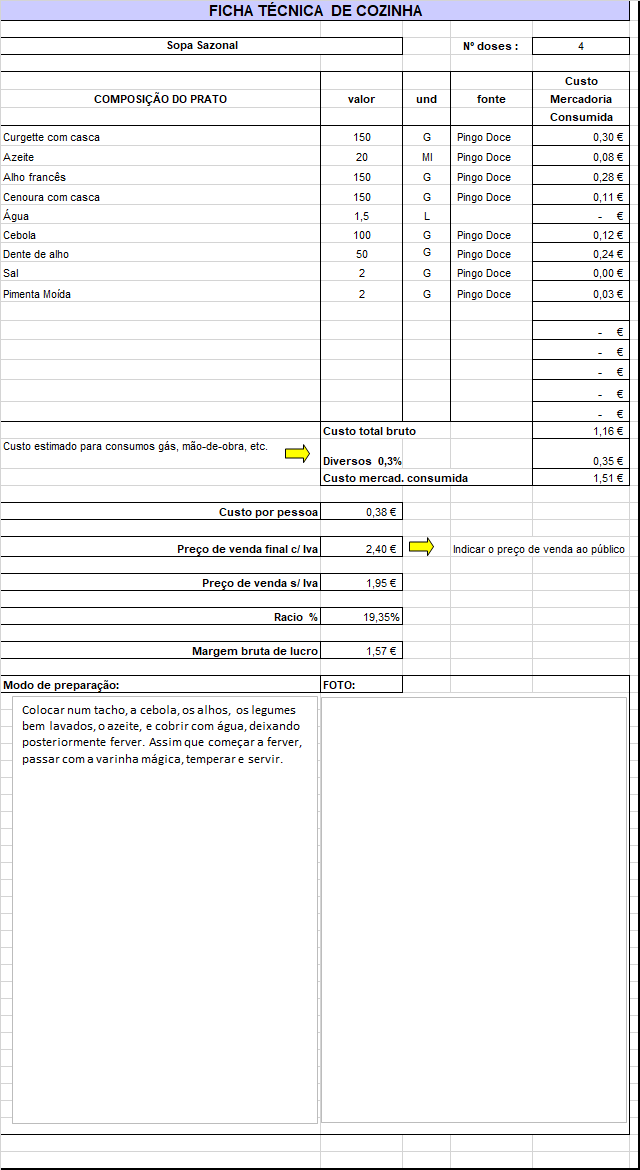 Entrada - SOPA SAZONAL
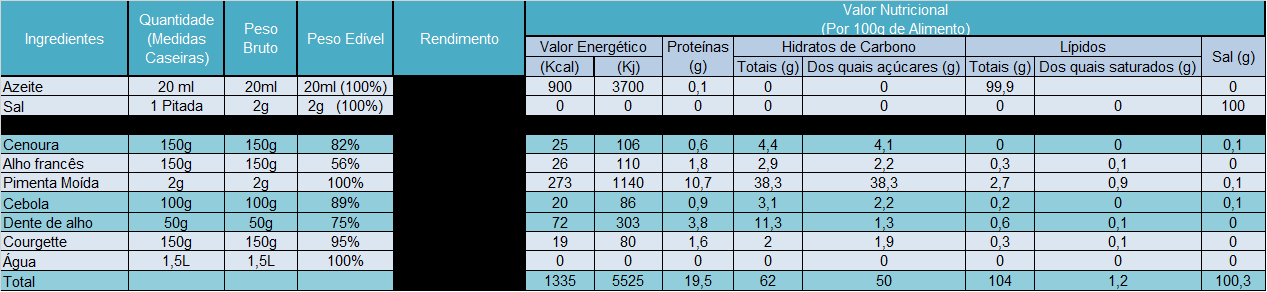 Entrada – Sopa Sazonal
Preparação:
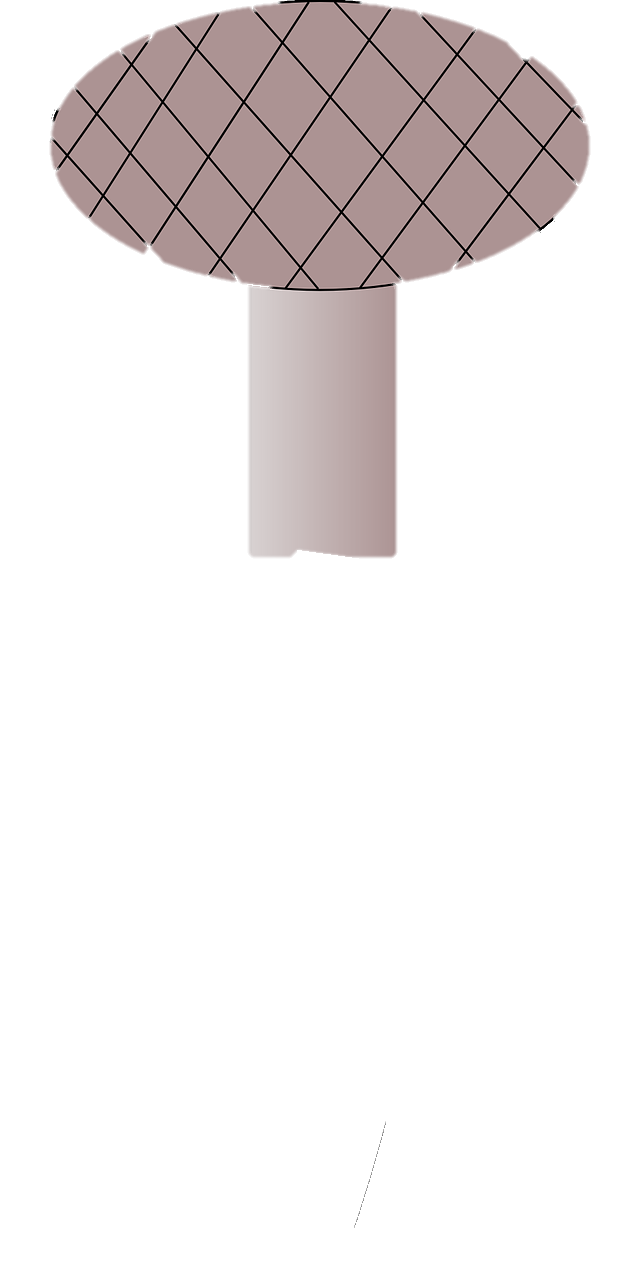 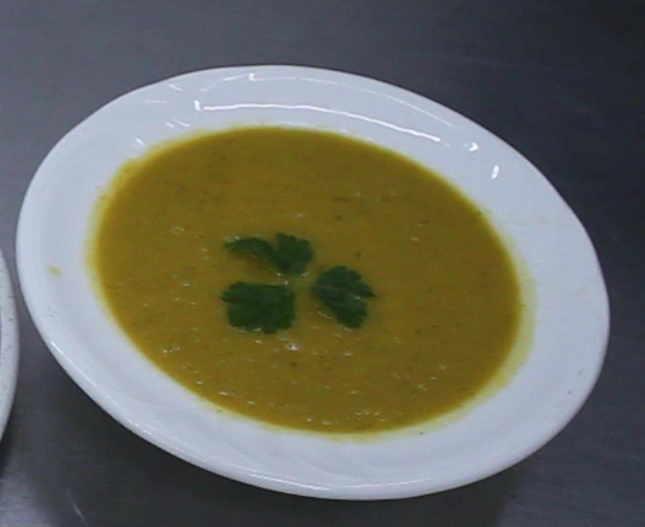 Colocar num tacho, a cebola, os alhos,  os legumes bem lavados, o azeite, e cobrir com água, deixando posteriormente ferver. 
Assim que começar a ferver, passar com a varinha mágica, temperar e servir.
Ent.
P.P.
Sob.
Beb.
Tab.
Prato Principal - Pernas de Frango Panados c/Sour Cream
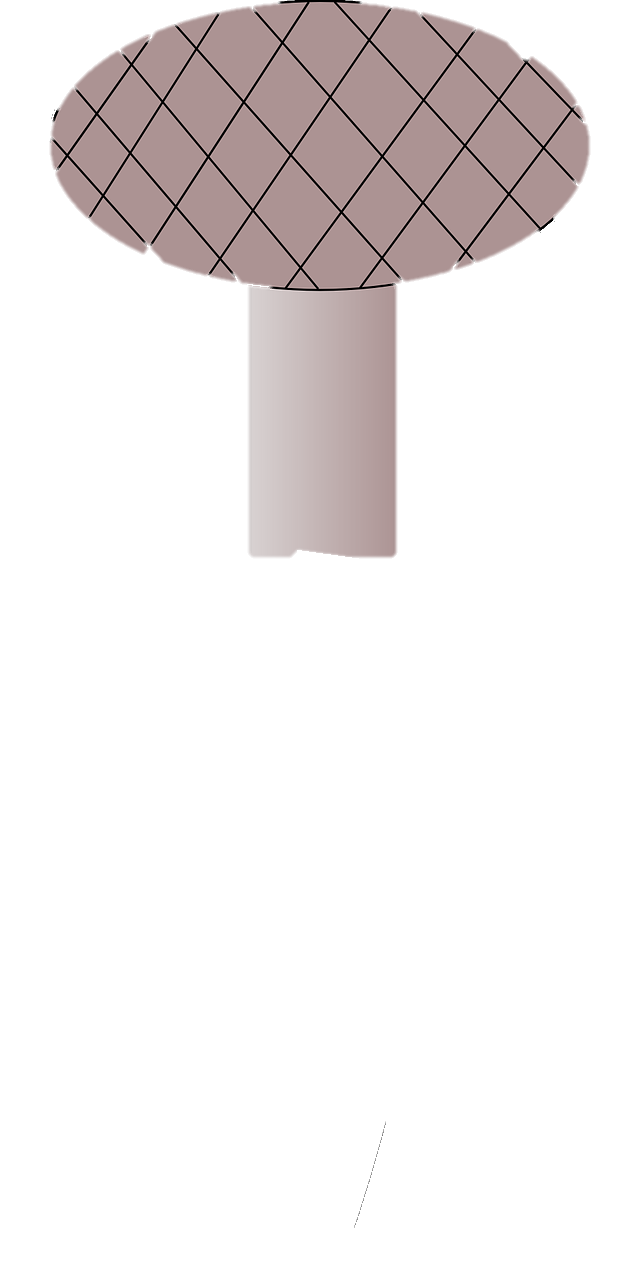 Ingredientes:
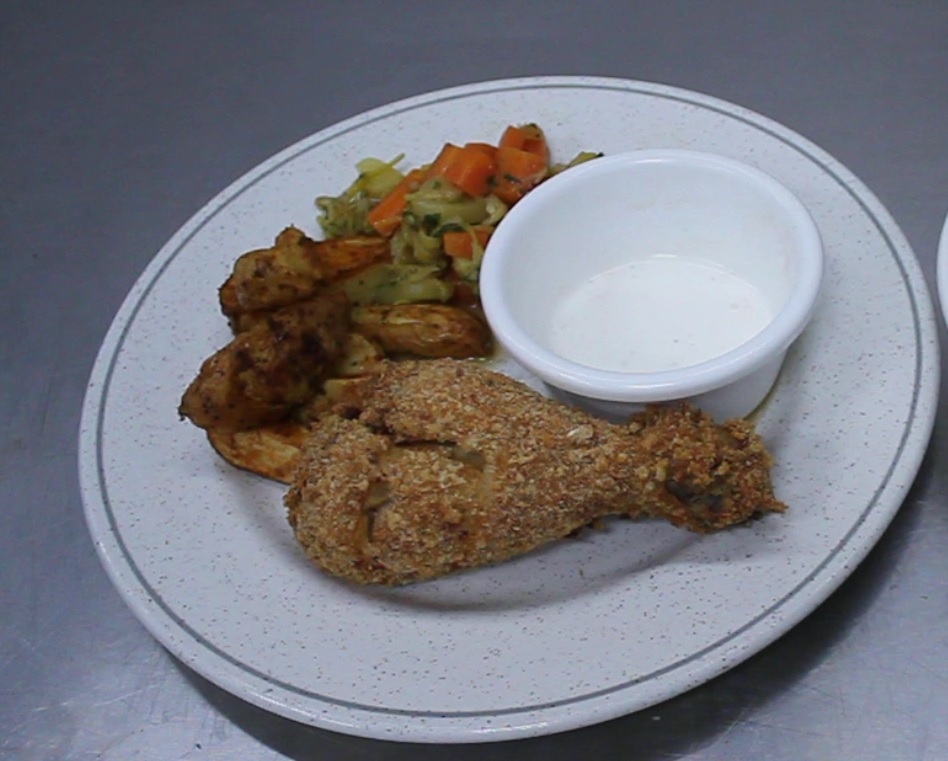 Pernas de Frango	500G
Pão do dia anterior	100G
Ovos			2Un
Farinha de trigo		100G
Azeite			30Ml
Sal				2G
Pimenta Moída		2G
Iogurte Natural		125G
Pimentão Doce		10G
Laranja			270G
Batata nova		350G
Cenoura			150G
Ent.
P.P.
Sob.
Beb.
Alho francês	150G
Courgette		150G
Salsa		20G
Limão		100G
Orégãos		15G
Tab.
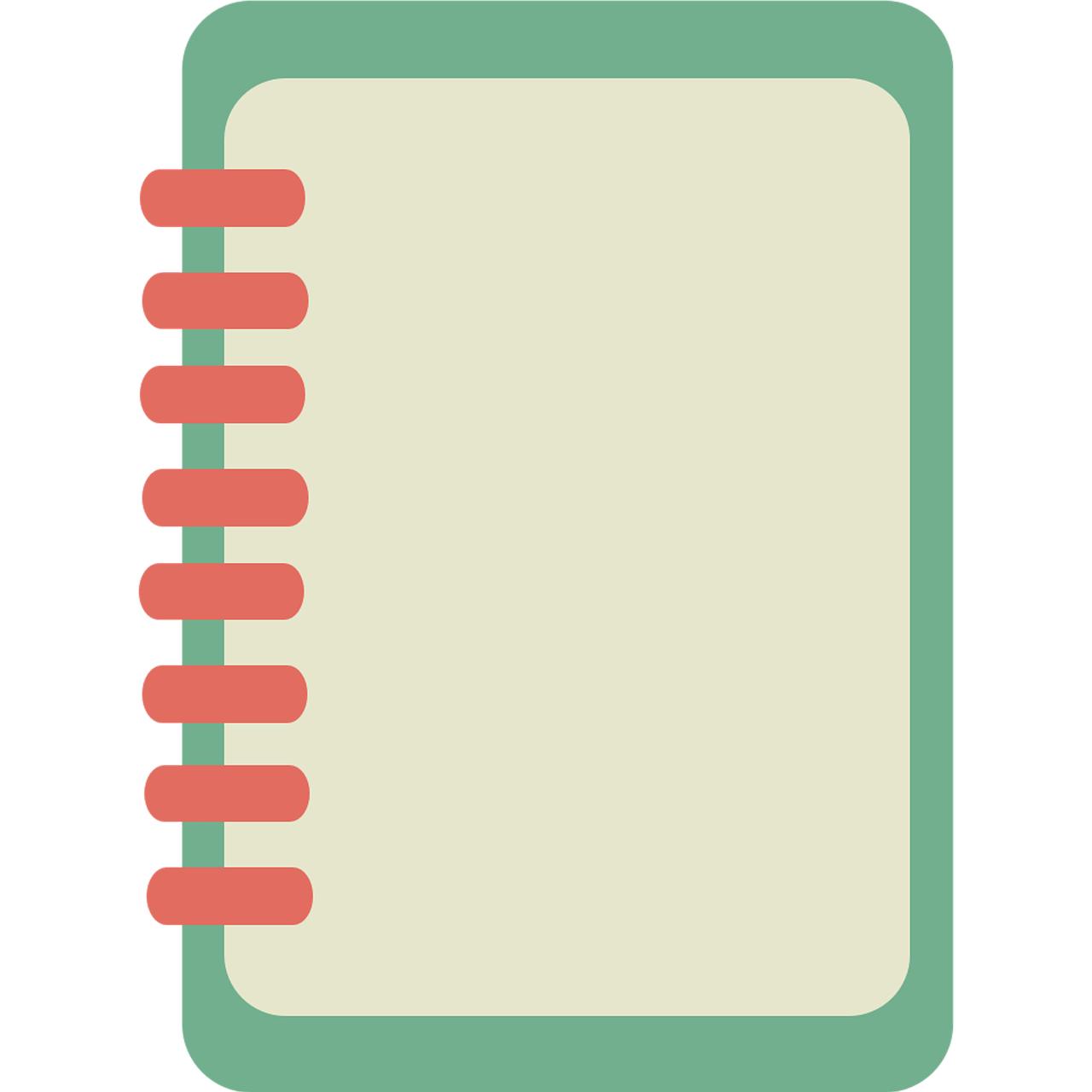 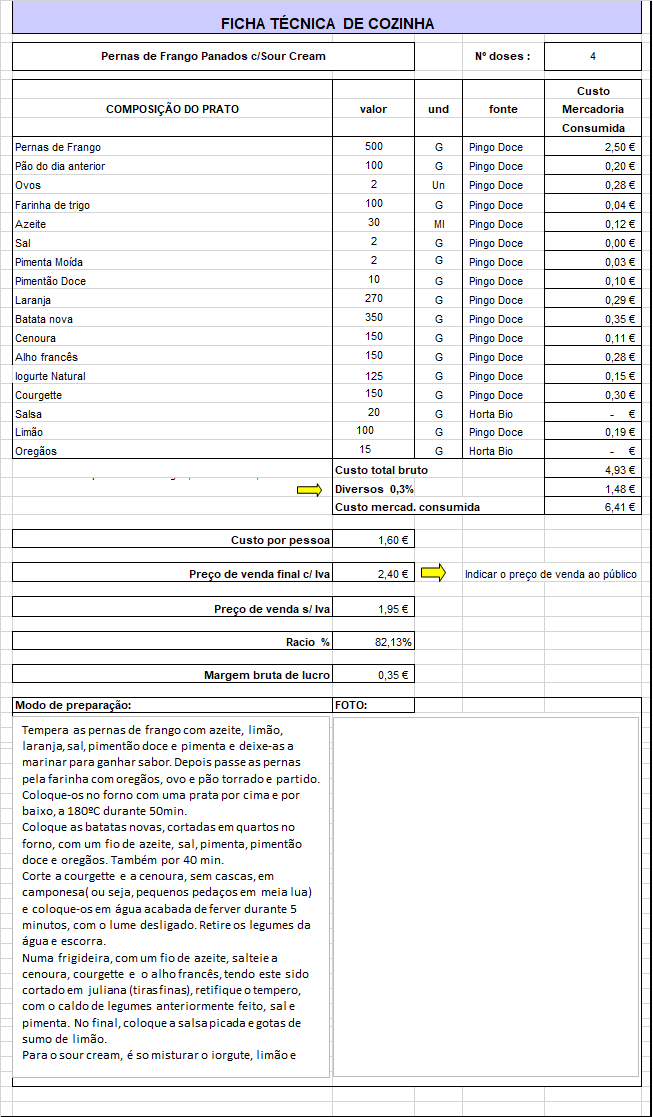 Prato Principal - Pernas de Frango Panados c/Sour Cream
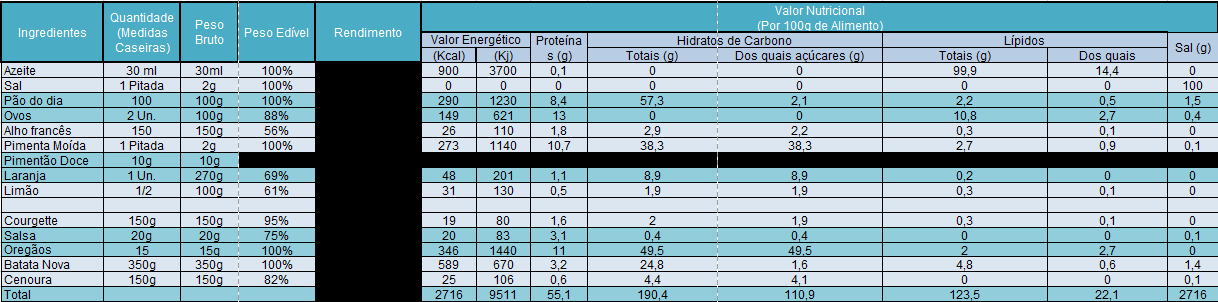 Prato Principal - Pernas de Frango Panados c/Sour Cream
Preparação:
Tempere as pernas de frango com azeite, limão, laranja, sal, pimentão doce e pimenta e deixe-as a marinar para ganhar sabor. 
Depois passe as pernas pela farinha com orégãos, ovo e pão torrado  partido. 
Coloque-as no forno com papel de aluminium por cima e por baixo, a 180ºC durante 50min.
Coloque as batatas novas, cortadas em quartos no forno, com um fio de azeite, sal, pimenta, pimentão doce e orégãos, também por 40 min.
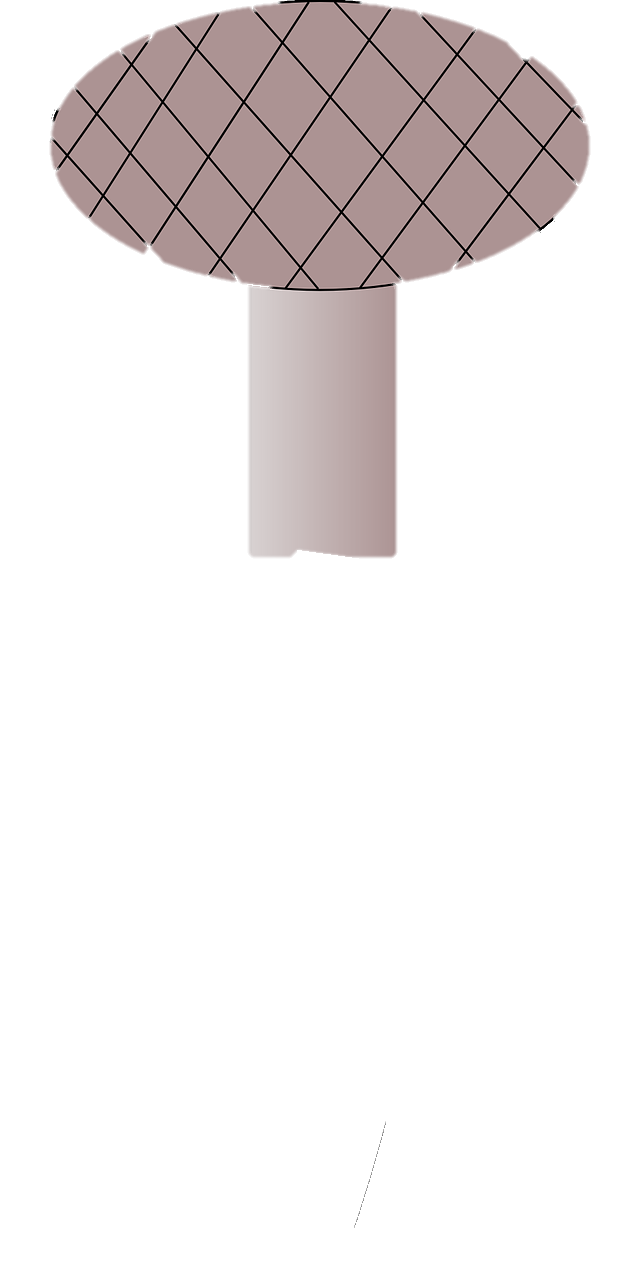 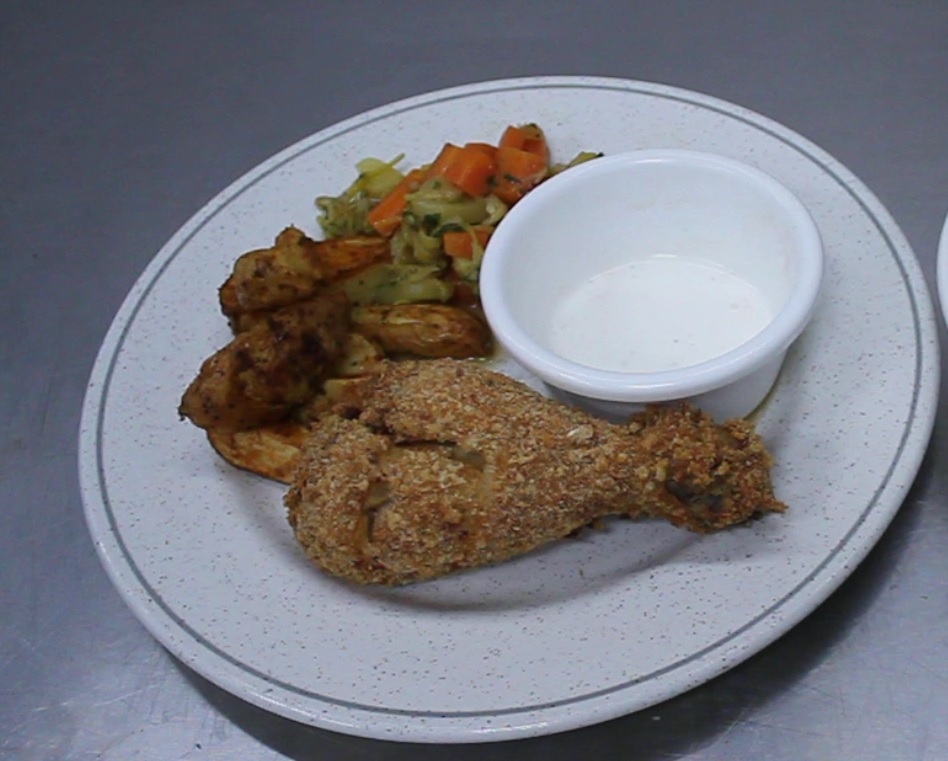 Ent.
P.P.
Sob.
Beb.
Tab.
Prato Principal - Pernas de Frango Panados c/Sour Cream
Preparação:
Corte a courgette e a cenoura, sem cascas, em camponesa( ou seja, pequenos pedaços em meia lua) e coloque-os em água acabada de ferver durante 5 minutos, com o lume desligado. Retire os legumes da água e escorra.
Numa frigideira, com um fio de azeite, salteie a cenoura, courgette e  o alho francês, tendo este sido cortado em juliana (tiras finas), retifique o tempero, com o caldo de legumes anteriormente feito, sal e pimenta. 
No final, coloque a salsa picada e gotas de sumo de limão. 
Para o sour cream, é só misturar o iogurte, limão e uma pitada de sal.
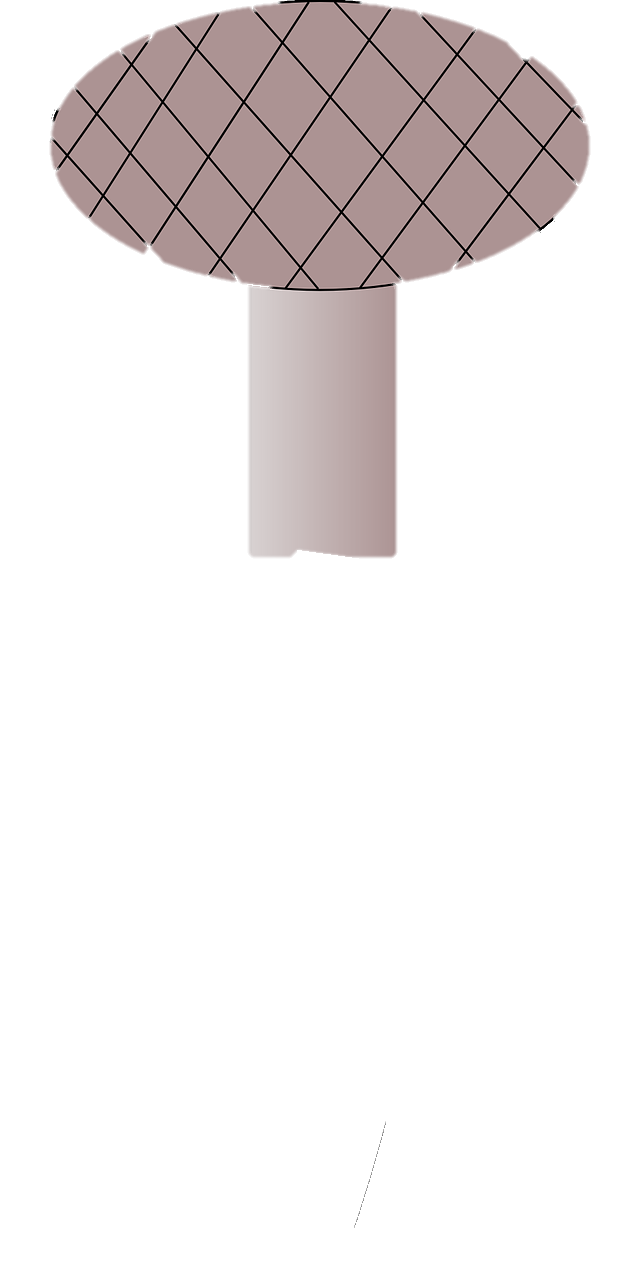 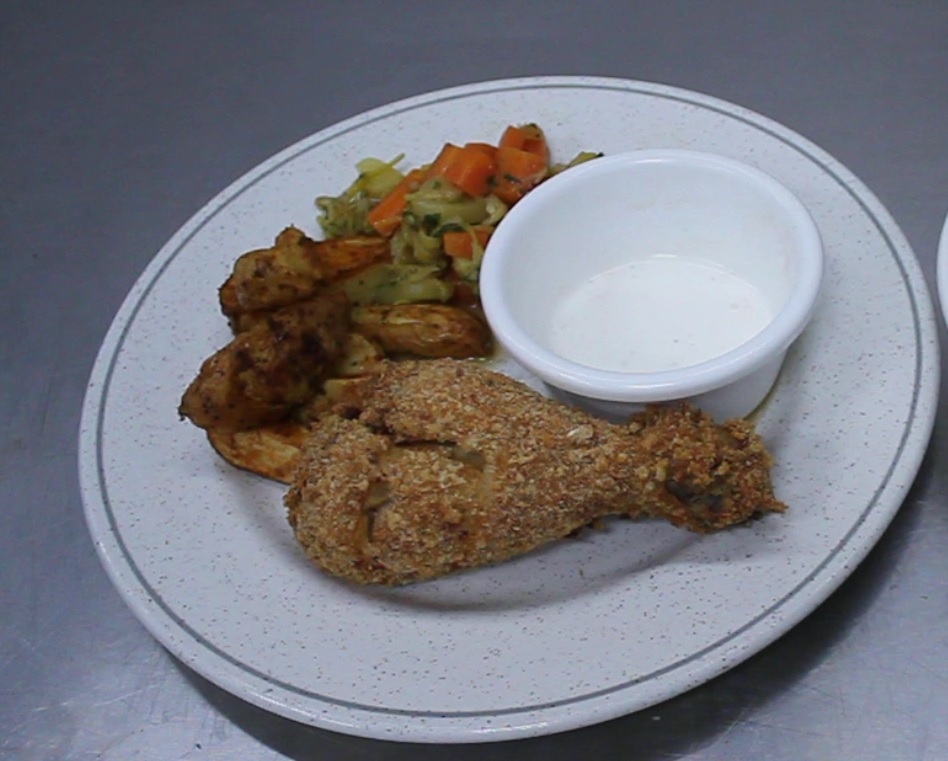 Ent.
P.P.
Sob.
Beb.
Tab.
Sobremesa – Pera no Forno c/Iogurte natura e mel
Ingredientes:
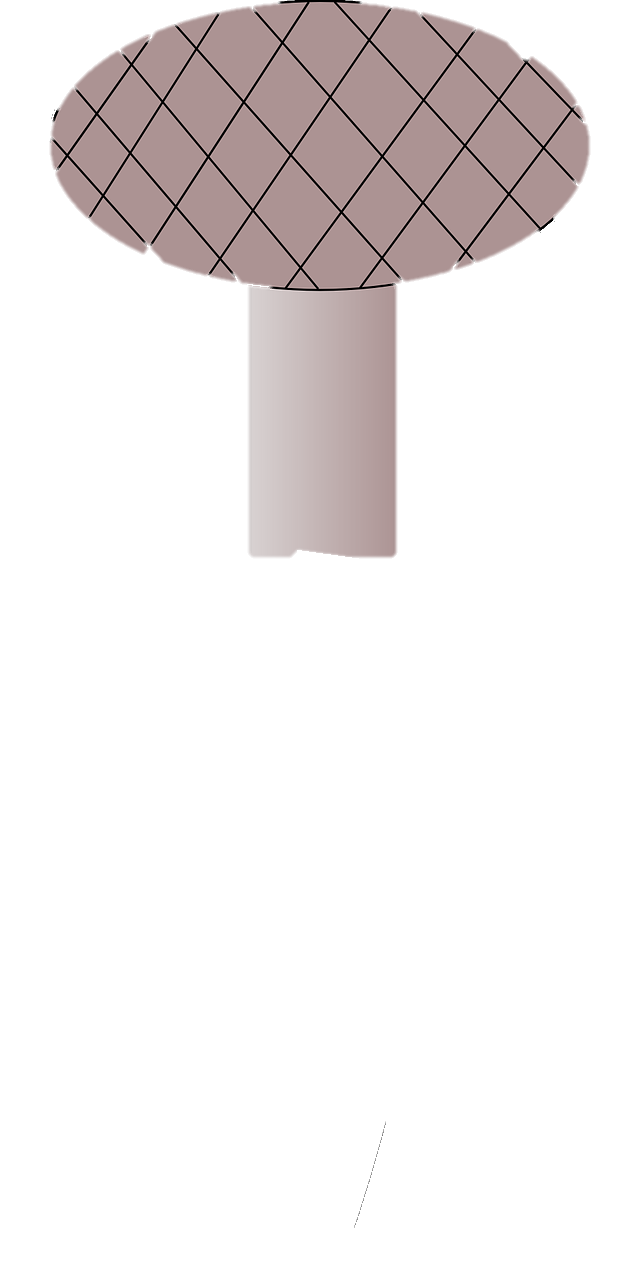 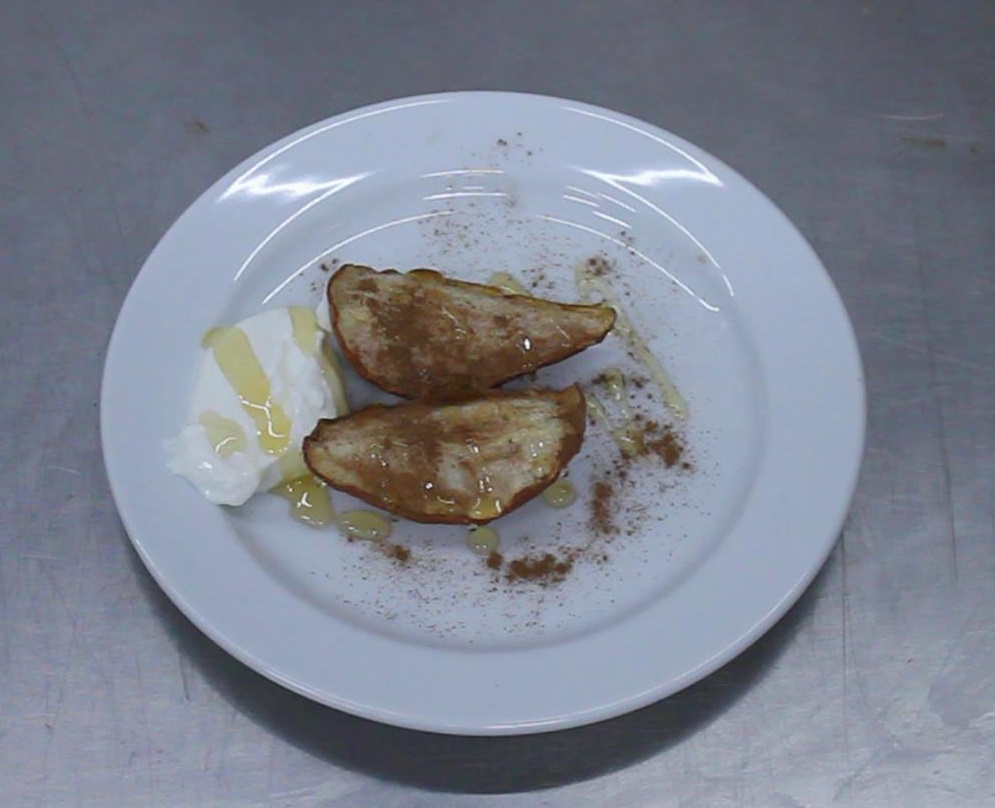 Pera		300G
Canela		10G
Mel			8G
Iogurte Natural	125G
Ent.
P.P.
Sob.
Beb.
Tab.
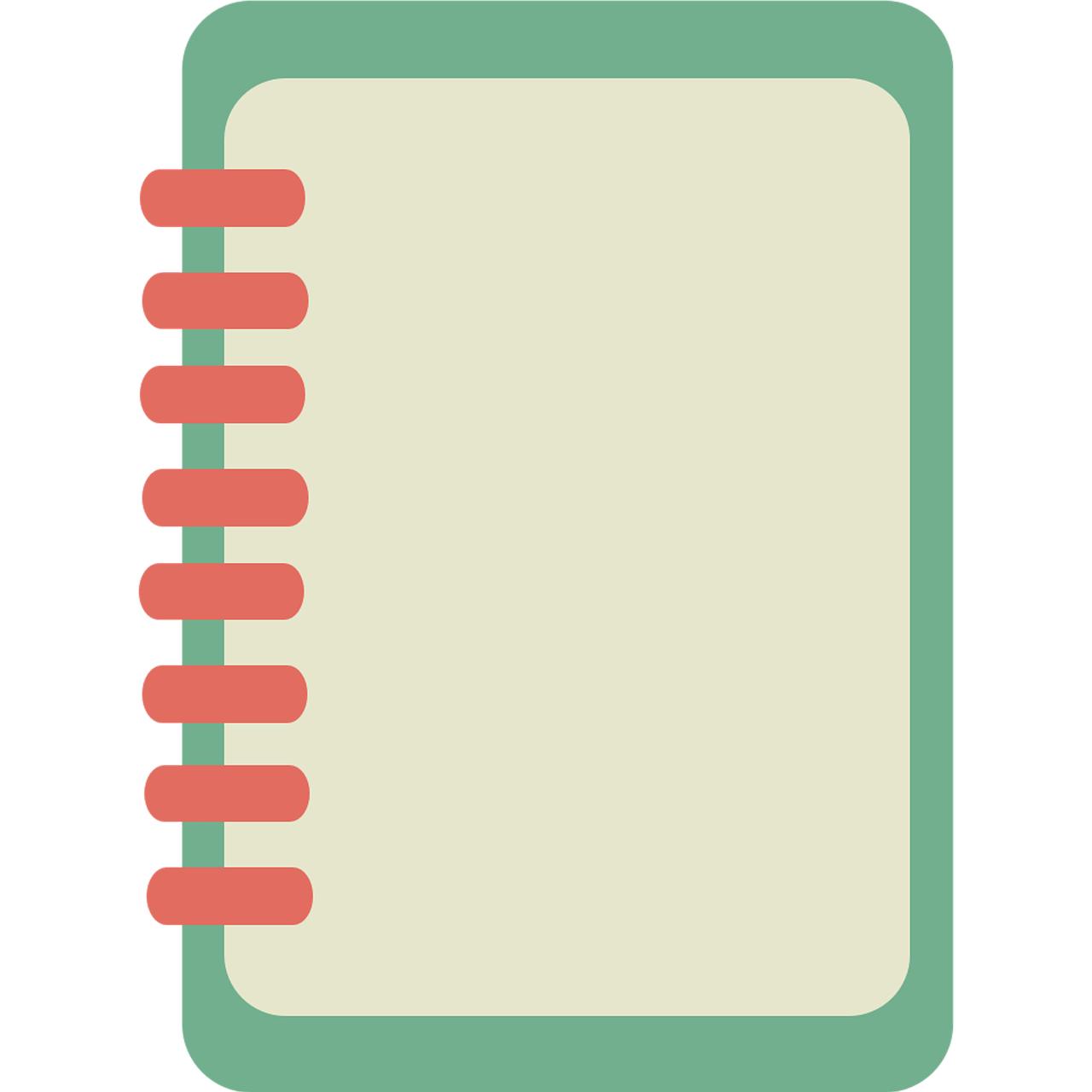 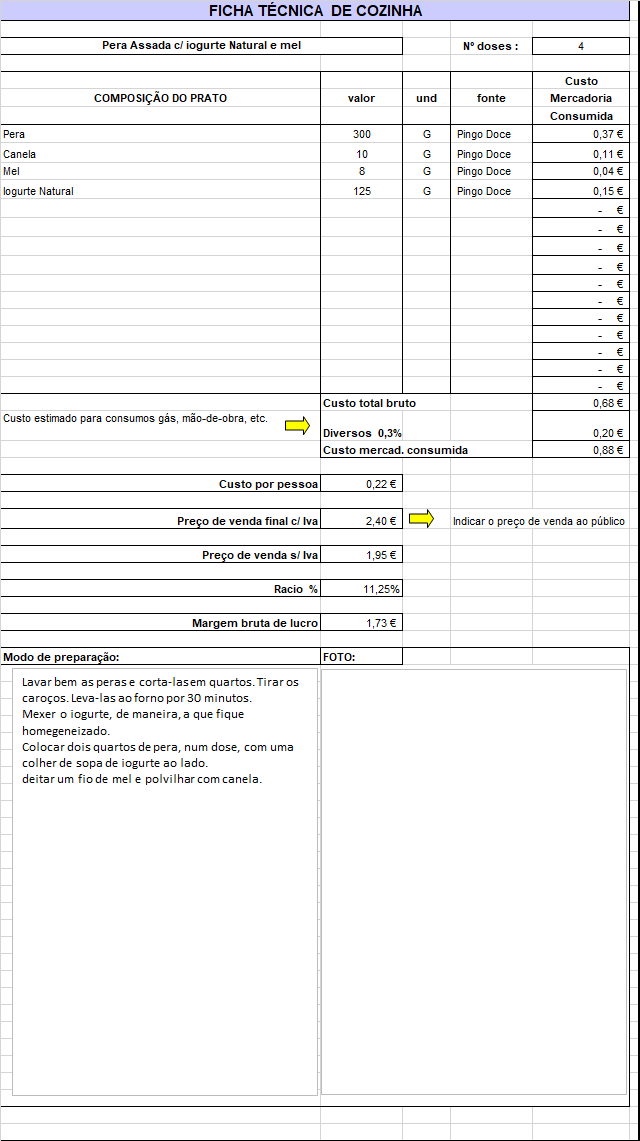 Sobremesa – Pera no Forno c/Iogurte natura e mel
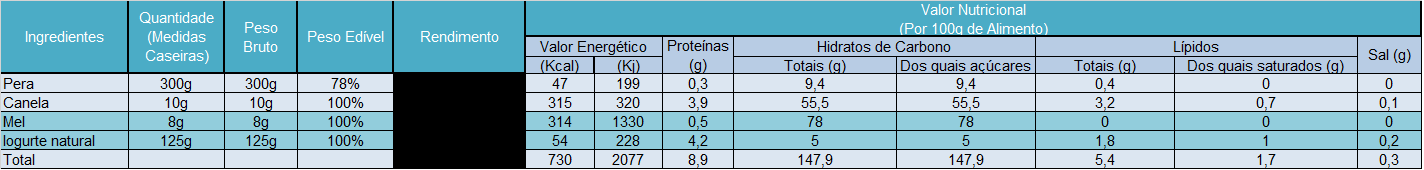 Sobremesa – Pera no Forno c/Iogurte natura e mel
Preparação:
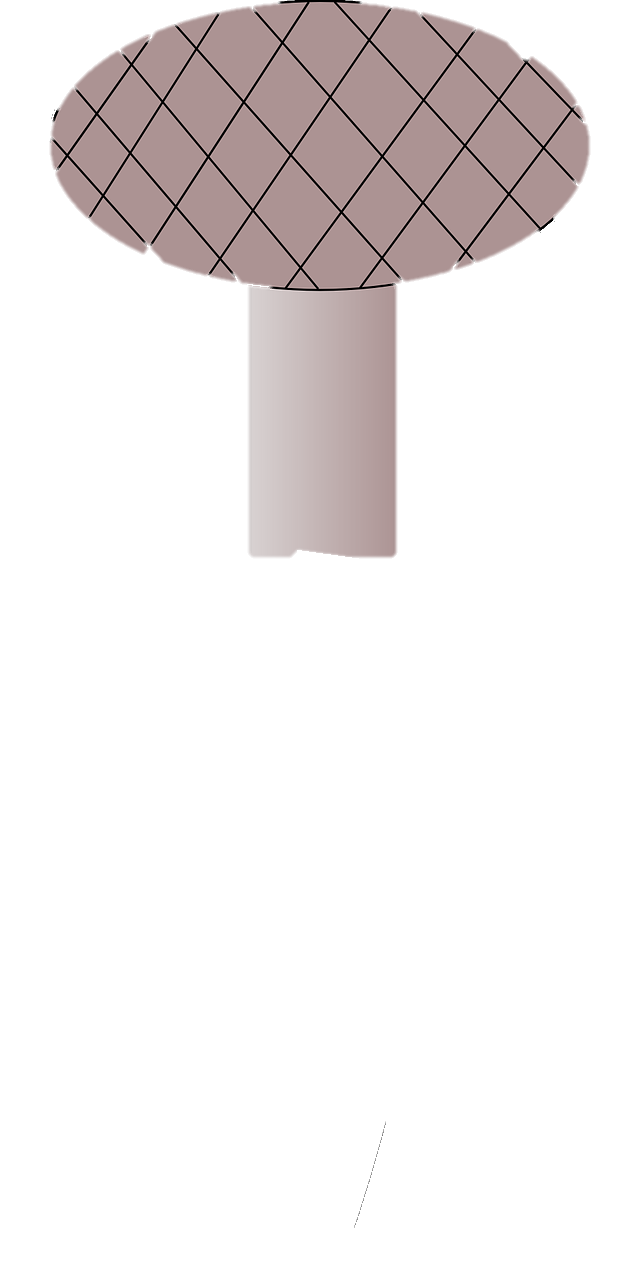 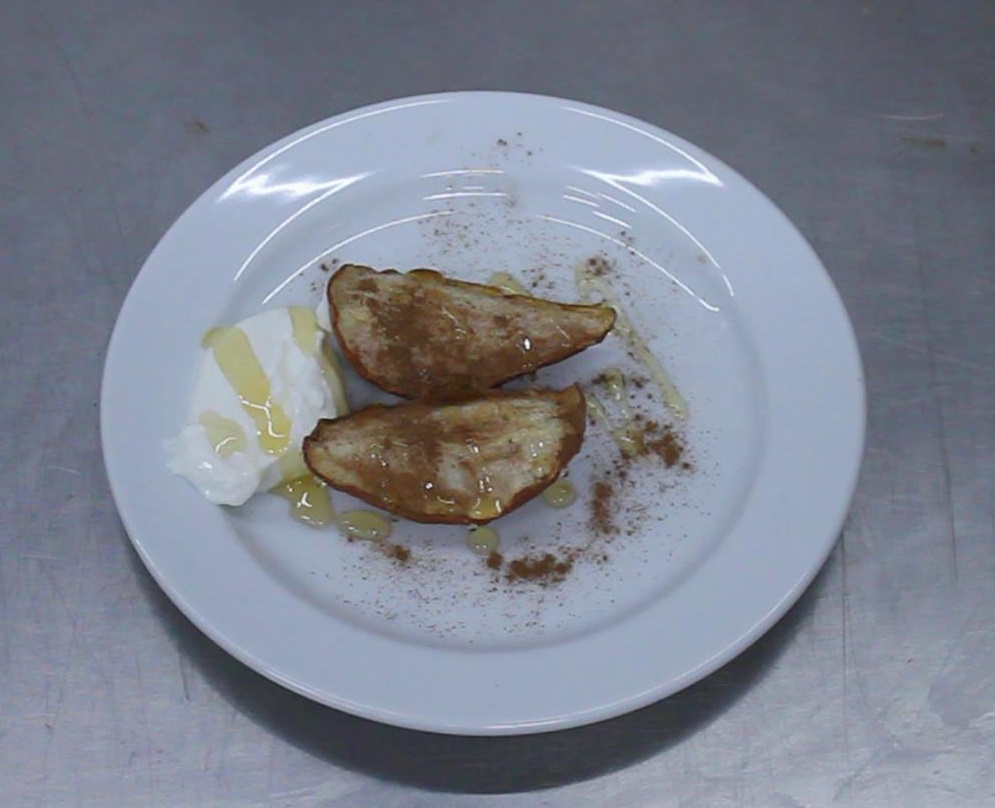 Lave bem as peras e corte-as em quartos. Tirar os caroços. 
Leve-as ao forno por 30 minutos.
Mexer o iogurte, de maneira, a que fique homogeneizado.
Servir, colocando dois quartos de pera, numa dose, com uma colher de sopa de iogurte ao lado.
Deitar um fio de mel e polvilhar com canela.
Ent.
P.P.
Sob.
Beb.
Tab.
Bebida – Frescura de Citrinos e Hortelã
Ingredientes:
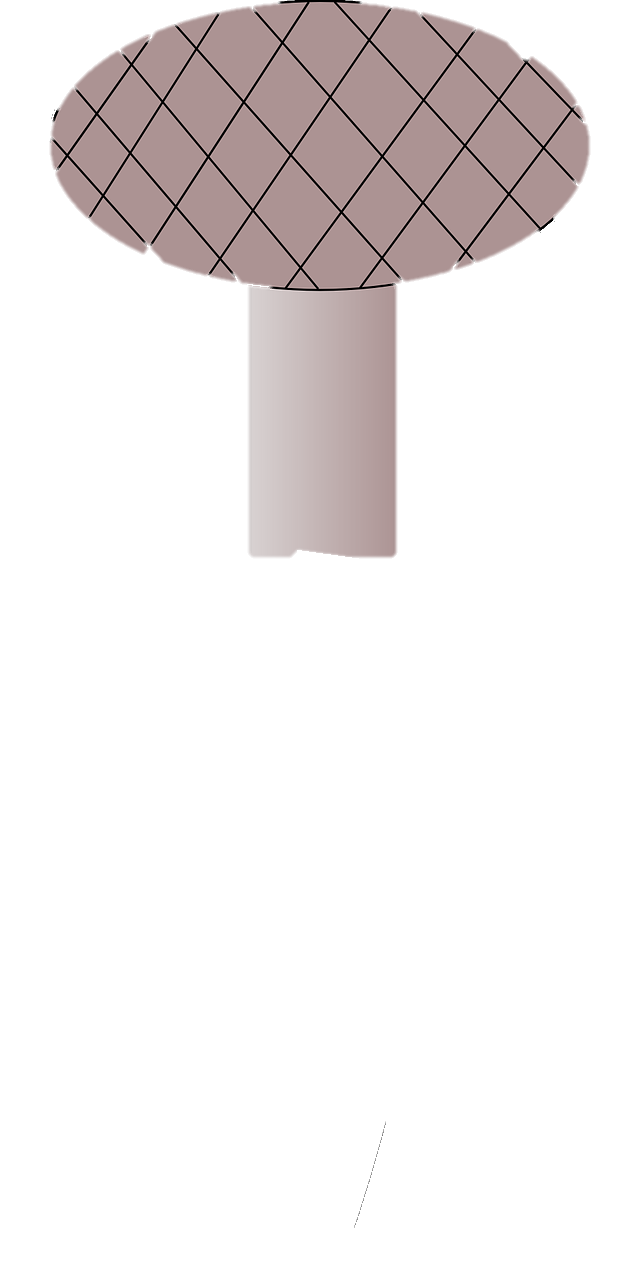 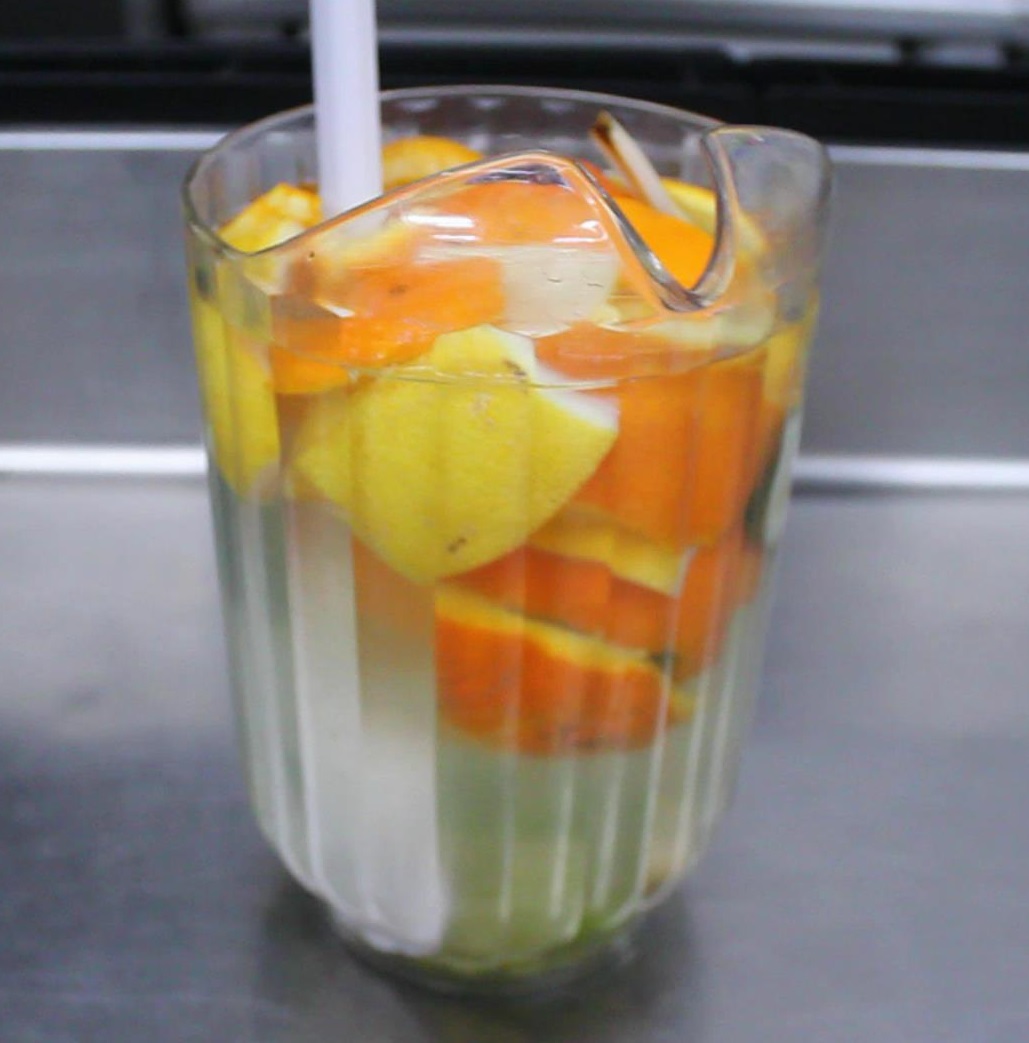 Água			1,5l
Casca de citrinos	200G
Hortelã			10G
Ent.
P.P.
Sob.
Beb.
Tab.
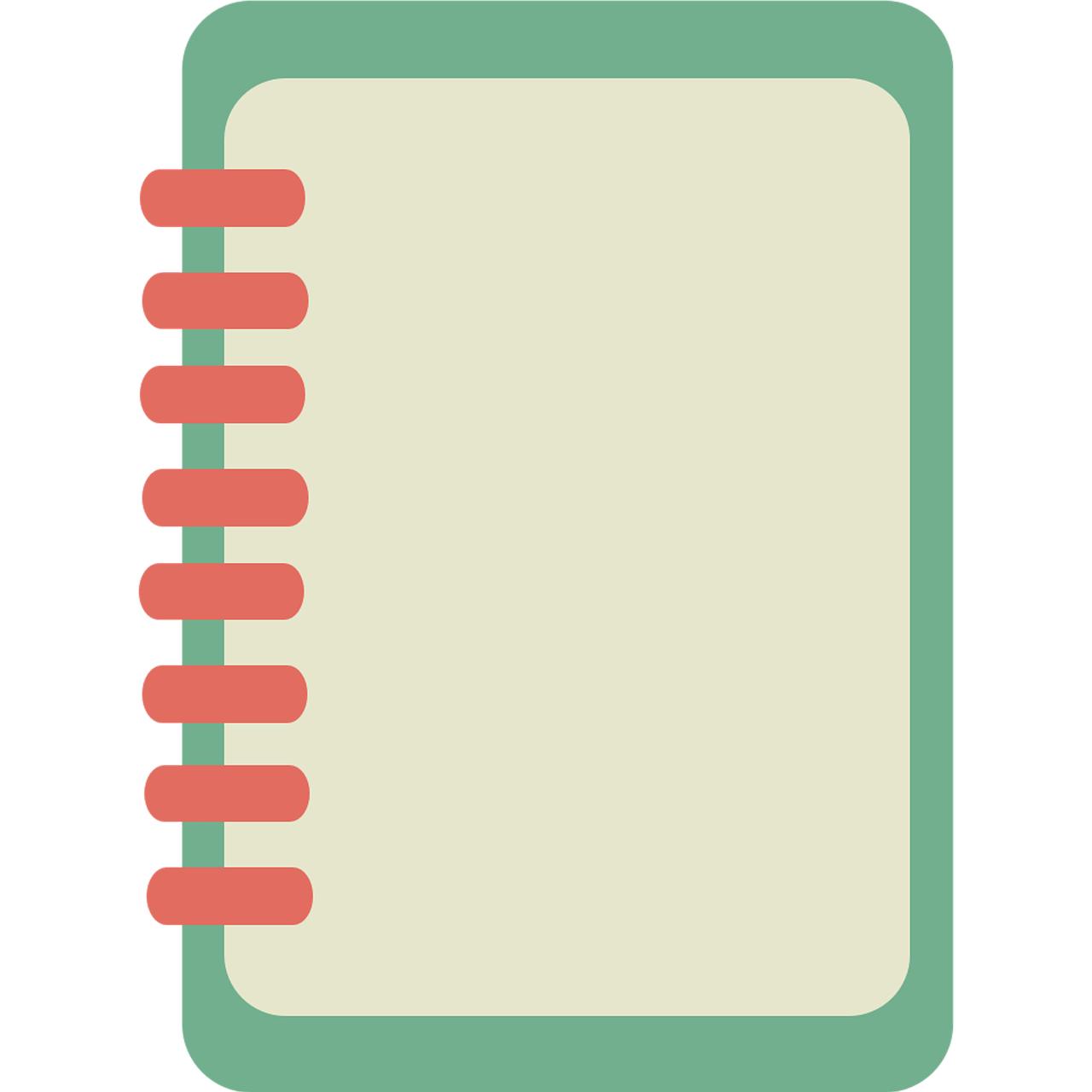 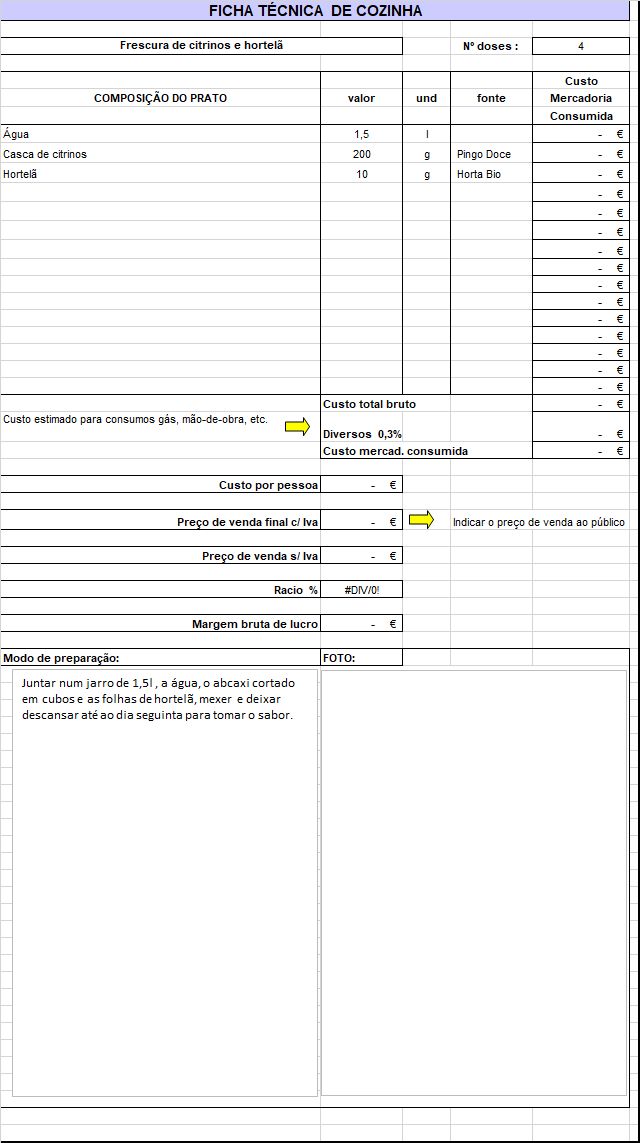 Bebida – Frescura de Citrinos e hortelã
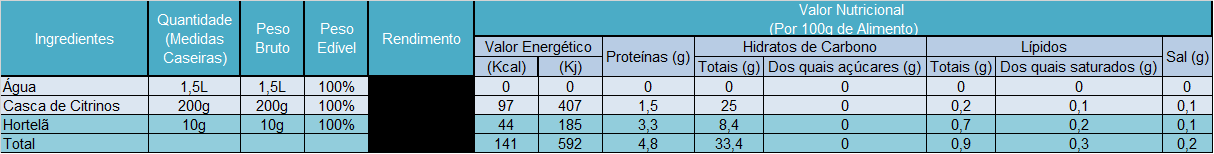 Cálculo do Valor Energético e Monetário
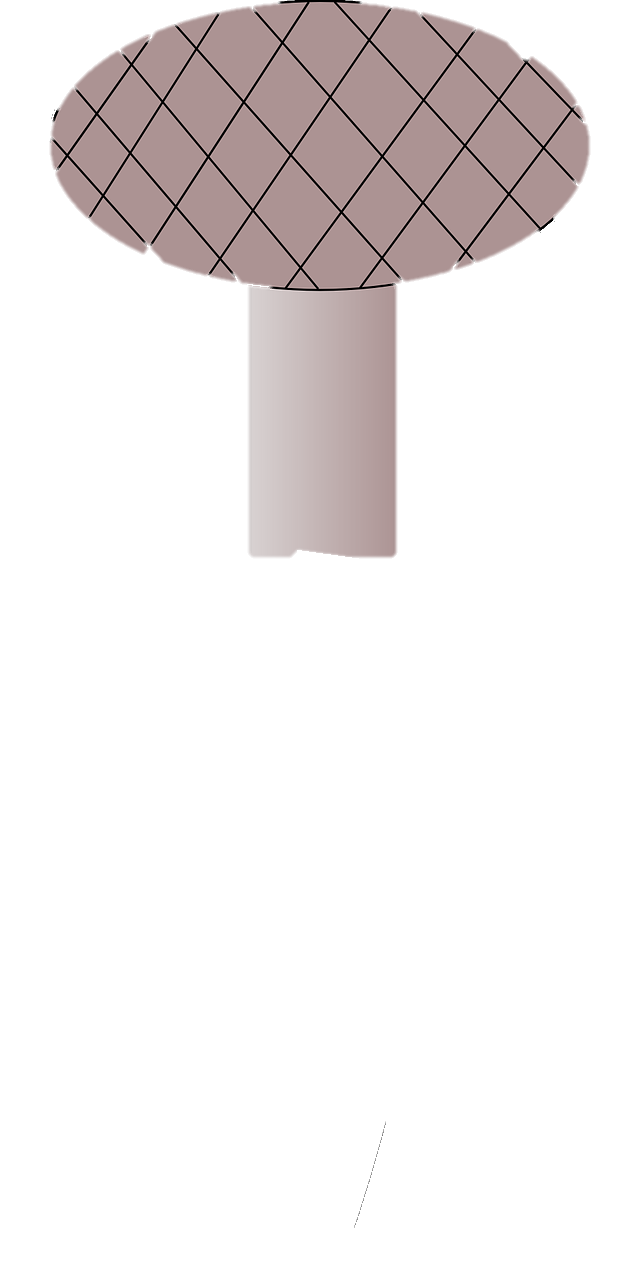 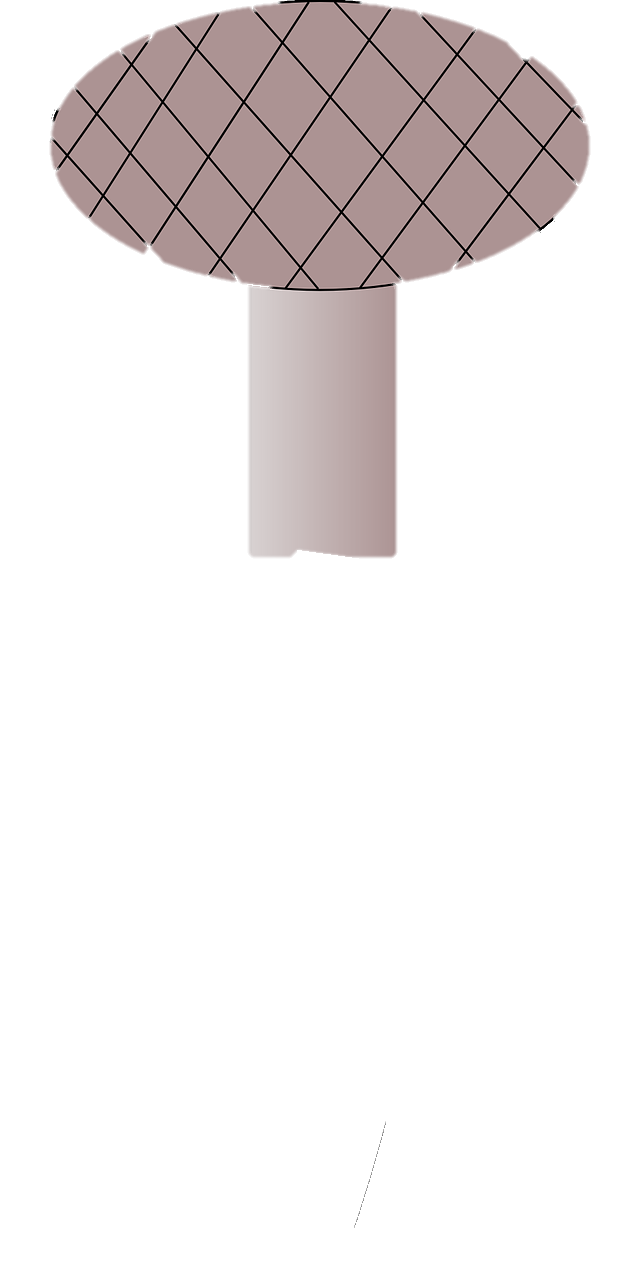 Ent.
P.P.
Sob.
Beb.
Tab.
“Desperdício irá sempre existirmas cabe a nós , cozinheiros, o mesmo tentar reduzir”